Figure 2 (A) Twelve-lead surface electrocardiogram recordings showing intrinsic PR interval, (B) prolongation of the ...
Europace, Volume 14, Issue 9, September 2012, Pages 1311–1316, https://doi.org/10.1093/europace/eus043
The content of this slide may be subject to copyright: please see the slide notes for details.
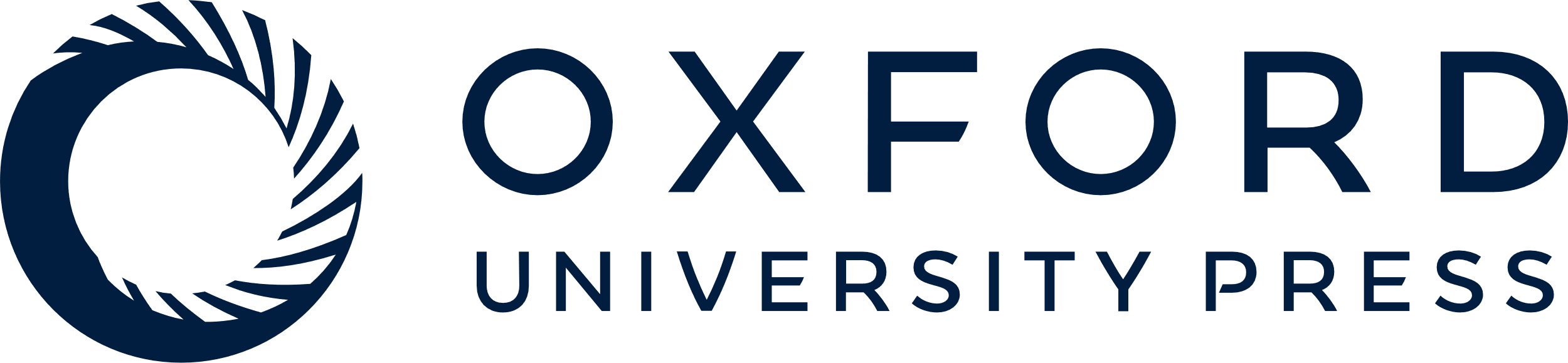 [Speaker Notes: Figure 2 (A) Twelve-lead surface electrocardiogram recordings showing intrinsic PR interval, (B) prolongation of the PR interval by 71 ms in lead II while pacing from right atrial appendage (RAA), and (C) shortening of PR interval by 42 ms in lead II while pacing from lower atrial septum (LAS).


Unless provided in the caption above, the following copyright applies to the content of this slide: Published on behalf of the European Society of Cardiology. All rights reserved. © The Author 2012. For permissions please email: journals.permissions@oup.com]